Робота на тему: «Субкультура хіпі»
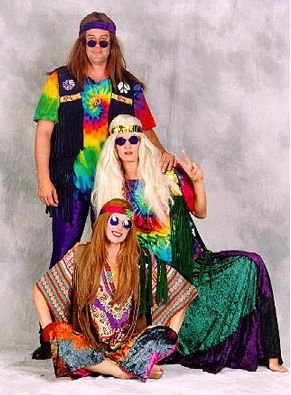 Кожна сучасна людина, напевно, чула про субкультуру хіппі, але мало хто замислювався, чому хіпі з'явилися саме в середині 60х років. Хіппі 70х років досягли свого розквіту і відклали свій відбиток у різних проявах культури. Хто ці дивно одягнені любителі вільного кохання, марихуани і всього створеного природою з молодіжної субкультури хіпі? Про хіпі вже сказано багато, але в цій статті ми розглянемо дану субкультуру з точки зору системно-векторної психології Юрія Бурлана.
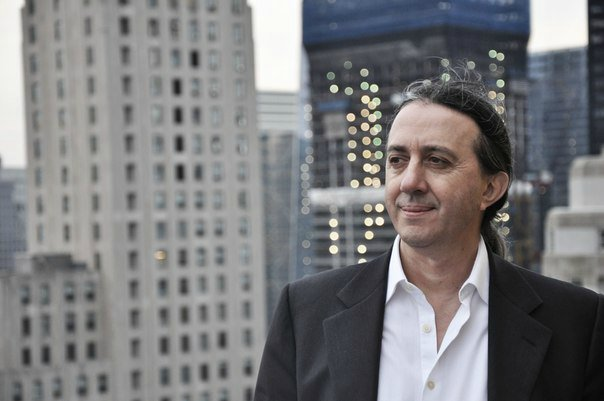 Юрій Бурлан
Як стати хіпі? Стиль хіпі в одязі й досі тренд
Першою галуззю, де хіпі показали себе, була модна індустрія . Сучасні молоді люди й донині носять зачіски хіпі. Також особливо популярним залишається хіпі одяг. До предметів одягу в цьому стилі й сьогодні відчувають слабкість люди творчих професій: музиканти , художники , скульптори. Стиль хіппі став певною візитною карткою для різного роду неформалів .
		Шкірно-зоровим (ніжним) особинам обох статей, є чужим тваринний сором, вони в метафізичному сенсі народжені «без трусів», ось чому одяг хіпі досить відвертий. Топ хіпі з широким поясом та обов'язковою бахромою на всьому - ось образ дівчини хіпі.
		Одяг хіпі, як правило, створений з виключно природних матеріалів, оскільки використання ненатуральних тканин, на думку хіппі, перешкоджає єднанню з природою. Все має бути «Хенд мейд». Хіппі своїми руками створювали оригінальний одяг. Головними атрибутами були: пов'язка хіпі, фенички зроблені з бісеру, макраме. Також дівчата хіпі носили сумочки, зроблені з конопель.
Шкірно-зоровий хлопчик
		Цей жінкоподібний чуттєвий чоловік тепер зустрічається нам скрізь , і по телевізору, і в перукарні, він же - модний візажист, спортсмен, стиліст, співак, актор. Так, продовжувати можна довго, він бажаний, він затребуваний. І все ж для такого чоловіка існує багато труднощів: не напрацьований життєвий сценарій, неприйняття світом, складності у розвитку зорового вектора .
		Справа в тому, що такі самці раніше не народжувалися. А якщо і народжувалися, то жили недовго. Неможливість вбивати, дана такому чоловікові за рахунок природних властивостей, робила його непотрібною ланкою в зграї, де людина людині - вовк. Він був слабеньким і не зміг би вижити в суворих умовах стародавньої савани.
		Звичайно, були окремий осередки в історії, де шкірно-зорові самці з'являлися на світ і існували. Наприклад, вони були в Стародавній Греції чи в армії Олександра Македонського…
		Але тільки приблизно після Другої Світової війни шкірно-зорові хлопчики вперше почали масово виживати. Сприяв цьому, звичайно, стандартизований закон і масова культура. Саме тоді, коли цінність людського життя досягла досі небачених висот, часи стали сприятливими для появи самців цього «нового типу».
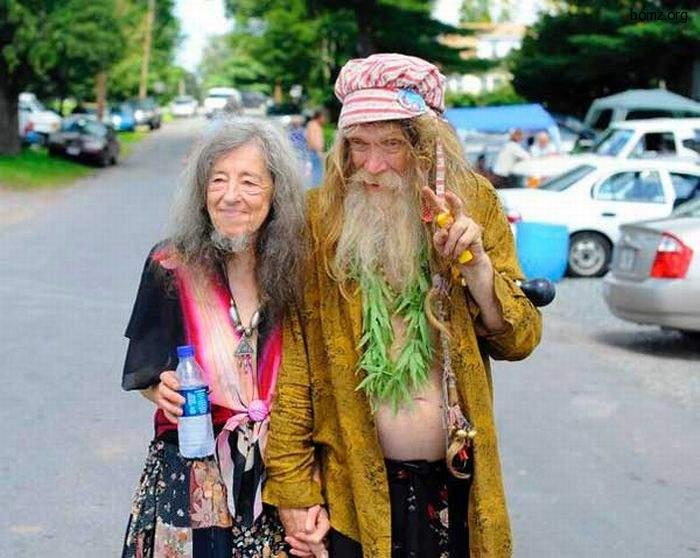 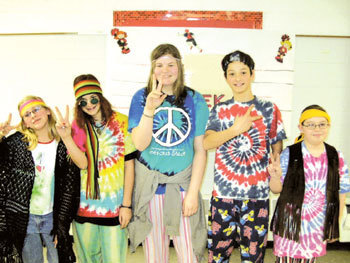 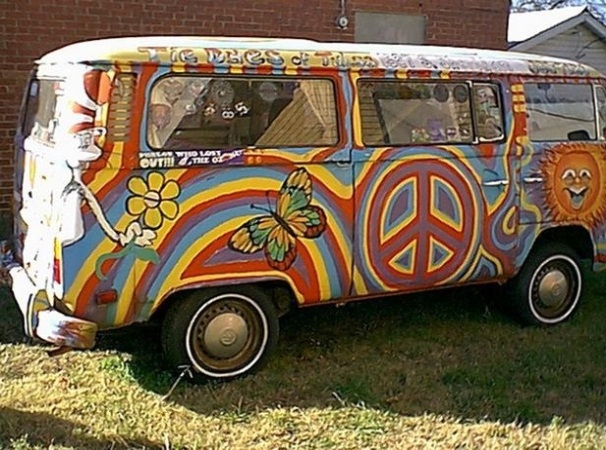 Про що співали діти квітів?
Музика хіпі допомагала їм виражати емоції і любов. Перші послання про сенс життя були написані звуковиками, які таким способом висловлювали власні душевні переживання. Зрительники ехом повторювали абстрактні смисли пісень звуковиків, переводячи їх в образи, спускаючи її з небес на землю. Джон Ленон одного разу навіть сказав про The Beatles: «Ми тепер більш популярні, ніж Ісус; І я не знаю, що йде першим рок-н-рол чи християнство». Справді кожен хіпі всім серцем відчував їх прекрасні пісні: «She Loves You», «Yesterday», «I Am the Walrus», «Lucy in the Sky with Diamonds». Вони стали гімнами, які проникали кожному зрітельніку в саме серце і хоча б маленькими кроками наближали їх до ідеалу загальної любові.
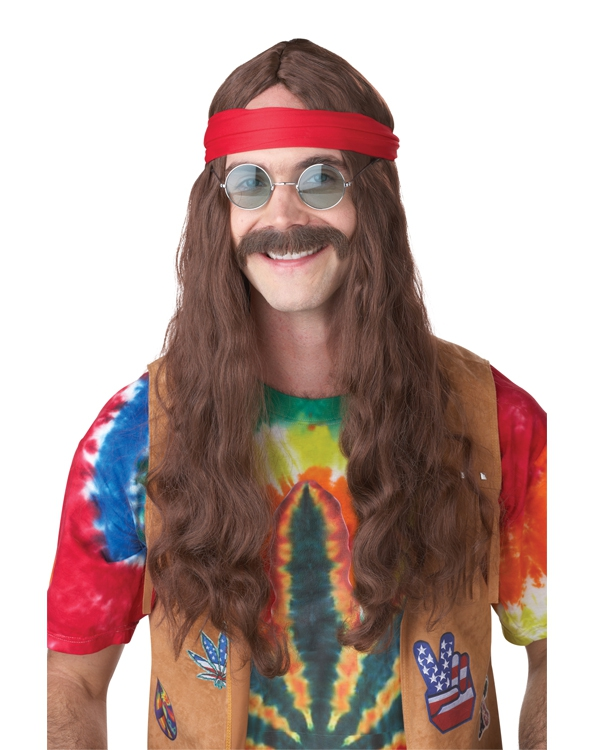 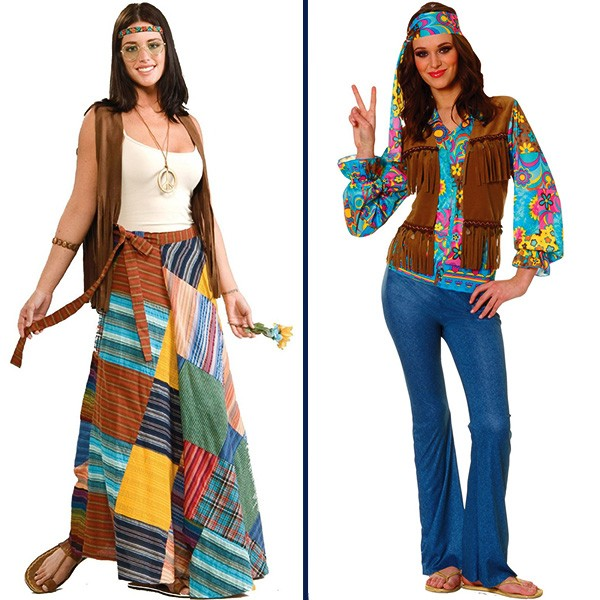 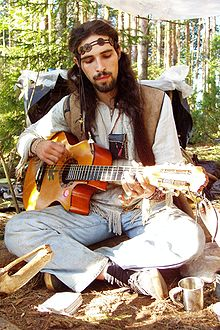 Торжество гуманізму і шкірно-зорові хлопчики.
Субкультури хіпі дійсно мала багато спільного з християнством, адже і християнство і хіпі проповідували загальнолюдські культурні цінності, які в результаті звели цінність людського життя до свого піку. Зараз справа за малим - дозволити шкірно-зоровим хлопчикам вийти зі страху, адже за ними майбутнє. 		
		Крім того, будь-який поважаючий себе представник субкультури повинен був мати при собі знак хіпі - хрест світу, який символізує «Рух за ядерне роззброєння».
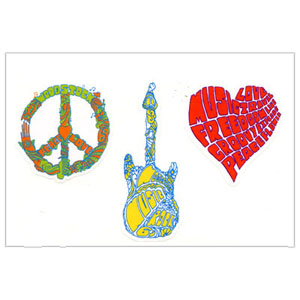 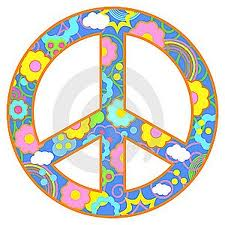 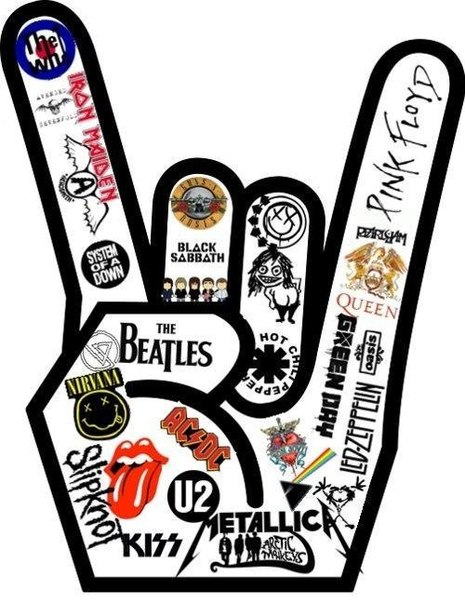 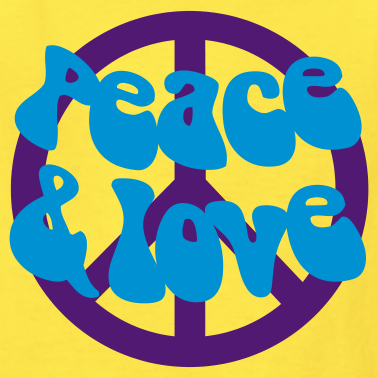 Роботу виконалаучениця 11-а класулевіщенко людмила
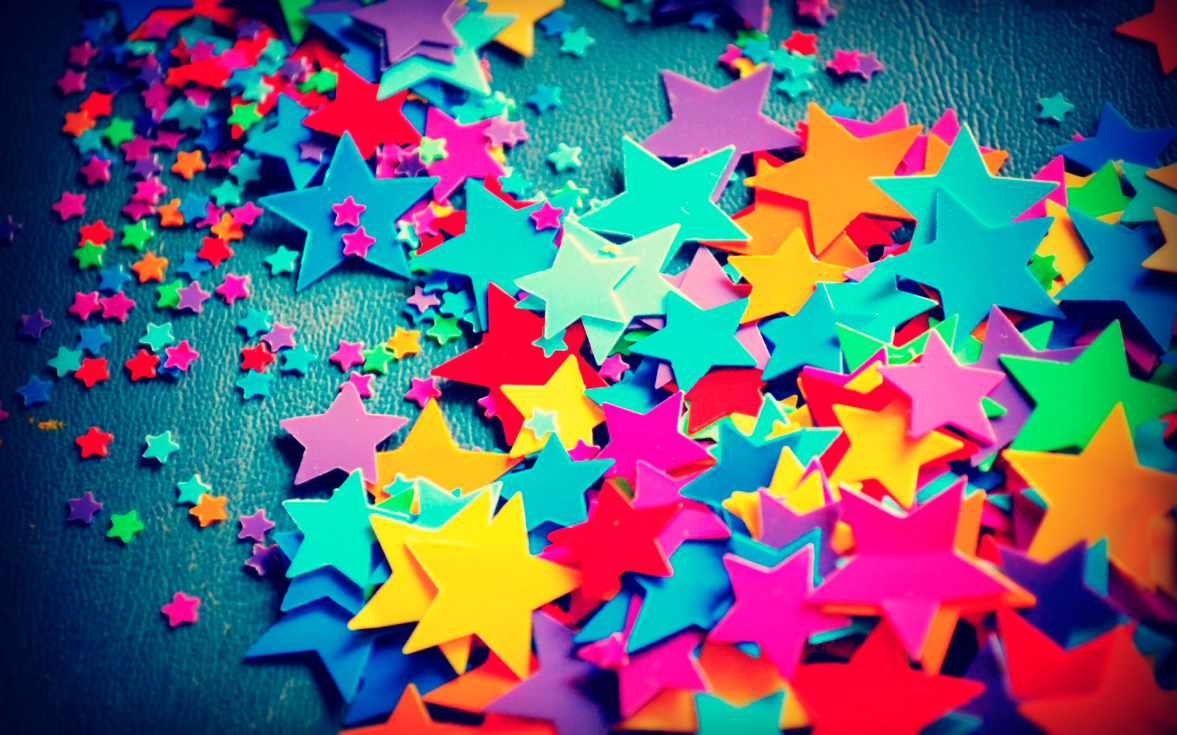